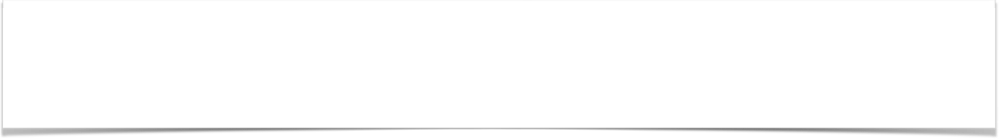 13 These all died in faith, not having received the promises, but having seen them afar off were assured of them, embraced them and confessed that they were strangers and pilgrims on the earth. — Hebrews 11:13–16 (NKJV)
Here We Are But Straying FAITHFUL Pilgrims
Hebrews 11:13; 1 Peter 2:11
Here We Are But Straying FAITHFUL Pilgrims
TRUE - We have ALL SINNED - But we are to be FAITHFUL pilgrims — Hebrews 11:13; 1 Peter 2:11
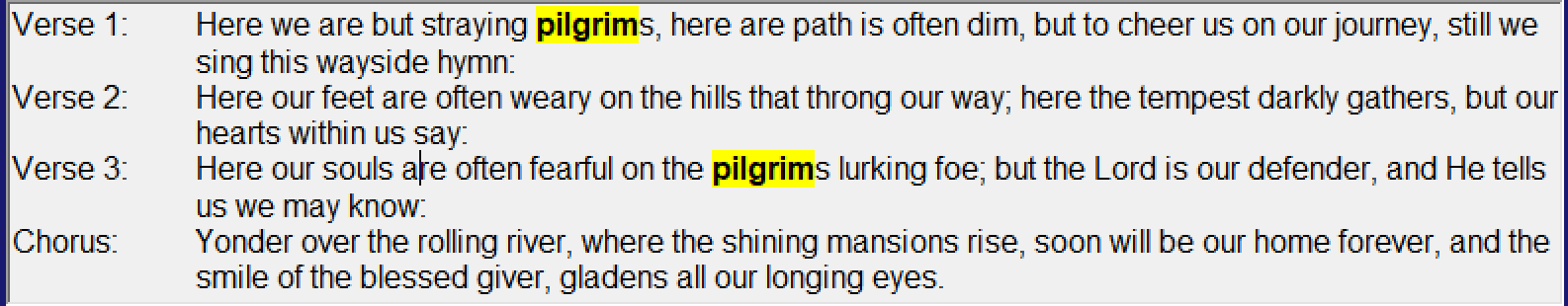 of
stray[ strey ] verb (used without object) to deviate from the direct course, leave the proper place, or go beyond the proper limits, especially without a fixed course or purpose; ramble:
[Speaker Notes: "HERE WE ARE BUT STRAYING PILGRIMS"
"…And confessed that they were strangers and pilgrims on the earth" (Heb. 11.13)

     INTRO.: A song in which we make a confession that we are strangers and pilgrims on this earth is "Here We Are But Straying Pilgrims" (#213 in Hymns for Worship Revised and #401 in Sacred Selections for the Church). The text was written by Isaac Newton Carman, who was born sometime around 1830. Very little information is available regarding him. It is known that he studied at Bethany College in Bethany, VA (now WV) under Alexander Campbell. For a time he was a minister among Christian Churches and Churches of Christ, but he apparently left the church sometime in the 1850’s.

     Nothing definite known about the circumstances surrounding the origin of this hymn. The song is believed to have been produced around 1854, but the first record of its being published was in the 1863 songbook The Polyphonic edited by A. D. and C. L. Fillmore, printed at Cincinnati, OH, by R. W. Carroll and Co. Two years later, it was included in the Christian Hymn Book, edited by a committee appointed by the American Christian Missionary Society, and continued to be used in succeeding editions down to the last Society book, The Christian Hymnal Revised, in 1882, where it was called "Here and Yonder."

     The tune (Perkins or Straying Pilgrims) was composed by William Oscar Perkins (1831-1902). He is perhaps best known for the melody that accompanies the song, "Did You Think To Pray?" Carman died in 1911. It is reported that Moses Lard called "Here We Are But Straying Pilgrims" a "silly Jim-Crow lay," but it has been fairly popular among churches of Christ since being reintroduced in the 1937 Great Songs of the Church No. 2, edited by Elmer Leon Jorgenson (1886-1968). Originally, the stanzas were to be sung in unison, but an arrangement of them for full four-part harmony was made in 1959 for Sacred Selections by the editor, Ellis J. Crum.

     Among other hymnbooks published by members of the Lord’s church during the twentieth century for use in churches of Christ, the song appeared in the 1959 Majestic Hymnal No. 2 and the 1978 Hymns of Praise both edited by Reuel Lemmons; the 1965 Great Christian Hymnal No. 2 edited by Tillit S. Teddlie; and the 1966 Christian Hymns No. 3 edited by L. O. Sanderson. Today it may be found in the 1971 Songs of the Church, the 1990 Songs of the Church 21st C. Ed., and the 1994 Songs of Faith and Praise all edited by Alton H. Howard; the 1983 Church Gospel Songs and Hymns edited by V. E. Howard; the 1986 Great Songs Revised edited by Forrest M. McCann; and the 1992 Praise for the Lord edited by John P. Wiegand; in addition to Hymns for Worship, Sacred Selections, and the 2007 Sacred Songs of the Church edited by William D. Jeffcoat.

     The song reminds us that we are pilgrims and our home is over yonder.]
Here We Are But Straying FAITHFUL Pilgrims
“Are we there yet?”
Though actually NOT LONG in duration, (James 4:13), Sometimes it seems to be …
Hebrews 11:13; 1 Peter 2:11
Here We Are But Straying FAITHFUL Pilgrims
On Our Journey We Will Face
Distractions / Detours / Wrong Turns / Pit stops / Other travelers …
Here We Are But Straying FAITHFUL Pilgrims
On Our Journey We Will Face
Difficulties — (sometimes  smooth, safe and straight  - but MANY TIMES slippery, curvy, uphill and downhill - rough and dangerous - ….)
Genesis 47:9 (NKJV) 
9 And Jacob said to Pharaoh, “The days of the years of my pilgrimage are one hundred and thirty years; few and evil have been the days of the years of my life, and they have not attained to the days of the years of the life of my fathers in the days of their pilgrimage.” 
Psalm 39:12 (NKJV) 
12 “Hear my prayer, O Lord, And give ear to my cry; Do not be silent at my tears; For I am a stranger with You, A sojourner, as all my fathers were.
Hebrews 11:13–16 (NKJV)
13 These all died in faith, not having received the promises, but having seen them afar off were assured of them, embraced them and confessed that they were strangers and pilgrims on the earth. 14 For those who say such things declare plainly that they seek a homeland. 15 And truly if they had called to mind that country from which they had come out, they would have had opportunity to return. 16 But now they desire a better, that is, a heavenly country. Therefore God is not ashamed to be called their God, for He has prepared a city for them.
1 Peter 1:17; 2:11,12 (NKJV) 
1:17 And if you call on the Father, who without partiality judges according to each one’s work, conduct yourselves throughout the time of your stay here in fear; …  2:11 Beloved, I beg you as sojourners and pilgrims, abstain from fleshly lusts which war against the soul, 12 having your conduct honorable among the Gentiles, that when they speak against you as evildoers, they may, by your good works which they observe, glorify God in the day of visitation.
Here We Are But Straying FAITHFUL Pilgrims
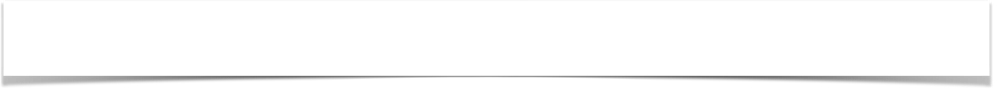 THIS WORLD IS NOT OUR HOME!
11.77 πάροικος, ου m; παρεπίδημος, ου m: (derivatives of παροικέωb and ἐπιδημέω ‘to live as a foreigner,’ 85.78, respectively) a person who for a period of time lives in a place which is not his normal residence—‘alien, stranger, temporary resident.’ … 
- Louw, J. P., & Nida, E. A. (1996). Greek-English lexicon of the New Testament: based on semantic domains (electronic ed. of the 2nd edition.). New York: United Bible Societies.
Here We Are But Straying FAITHFUL Pilgrims
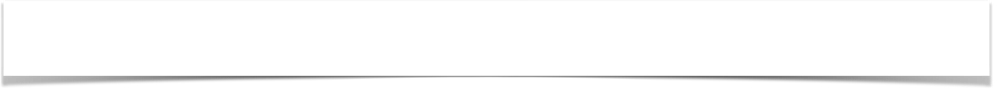 THIS WORLD IS NOT OUR HOME!
PILGRIM - parepidemos (παρεπίδημος, 3927), an adjective signifying “sojourning in a strange place, away from one’s own people” …. , is used of OT saints, Heb. 11:13. … (coupled with xenos, “a foreigner”); of Christians, 1 Pet. 1:1, “sojourners (of the Dispersion),” rv; 2:11, … (coupled with paroikos, “an alien, sojourner”); the word is thus used metaphorically of those to whom Heaven is their own country, and who are sojourners on earth.
Here We Are But Straying FAITHFUL Pilgrims
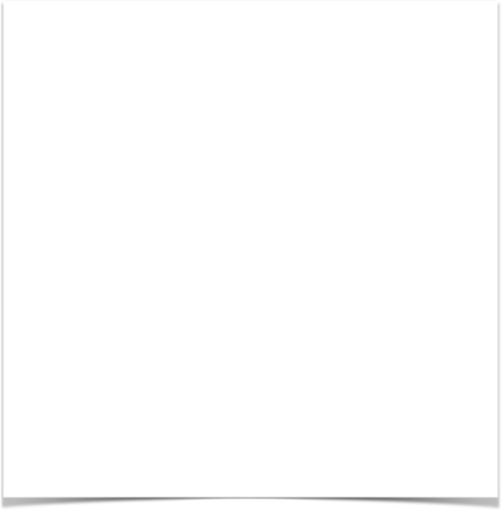 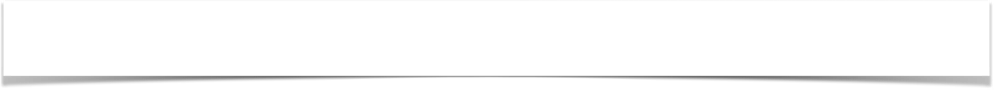 Traveling TROUGH A Dangerous World …
The world has ALWAYS been a VIOLENT place - and the godly are NOT IMUNE to being victims — Gen. 4:8; 6:5,11; 19:4-8; Mat 26:3
FAR MORE SERIOUS, AND THAT WHICH POSES THE GREATEST THREAT to the Christian, is the the world’s ALLUREMENT — 2 John 2:15-17; Matt. 6:24; James 4:4
Here We Are But Straying FAITHFUL Pilgrims
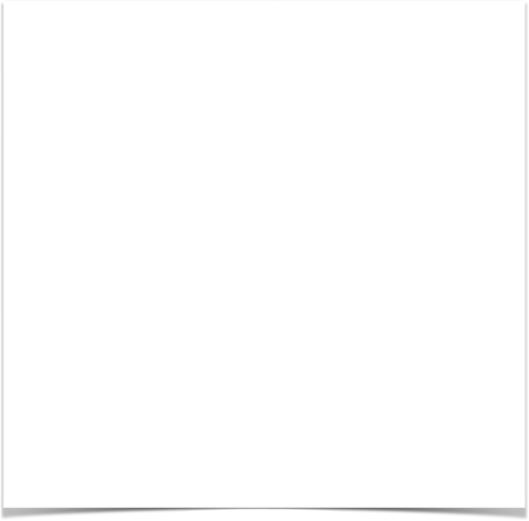 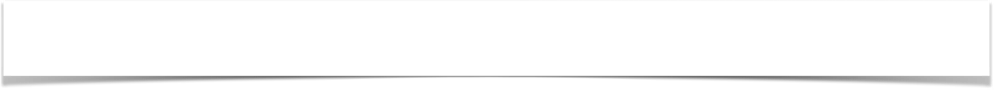 Traveling TROUGH A Dangerous World …
What MAKES the world so DANGEROUS? 
The world’s allurements are attractive & easy to accept, but ALWAYS harmful! — Gen. 3; Rom 6:23; Jam. 1:13-15.
The pressure the world inflicts can make serving God painful and difficult — 2 Tim 3:12; 1 Pet 4:1-6
Here We Are But Straying FAITHFUL Pilgrims
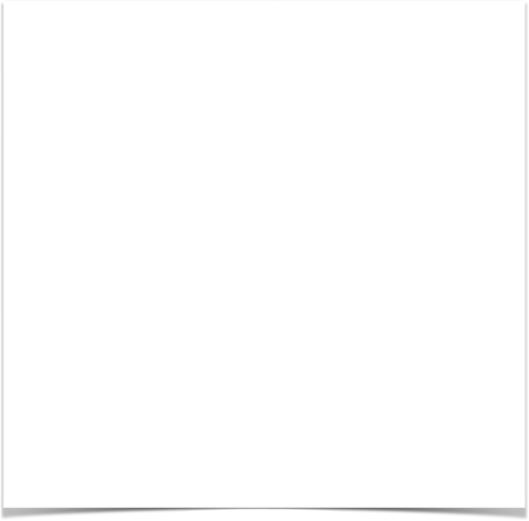 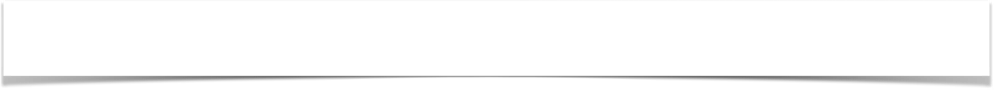 Traveling TROUGH A Dangerous World …
What MAKES the world so DANGEROUS? 
Deception — Heb. 3:13
Illusions — Heb. 11:25,26
Immediate — Heb 11:25
Appealing — Jam 1:14
Easy — Heb 2:1,2
Intimidation — 1 Pt 4:1-5
Philosophy — Col. 2:8
Here We Are But Straying FAITHFUL Pilgrims
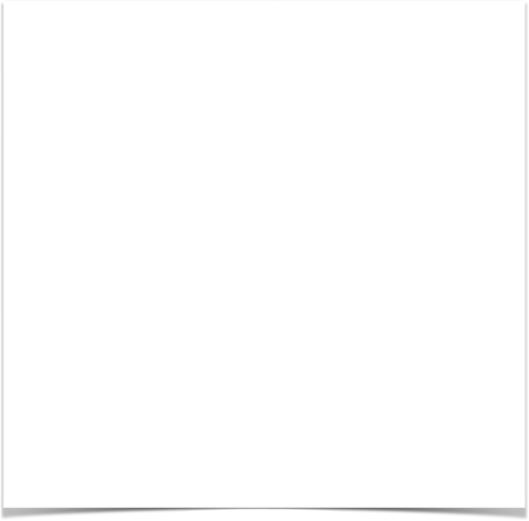 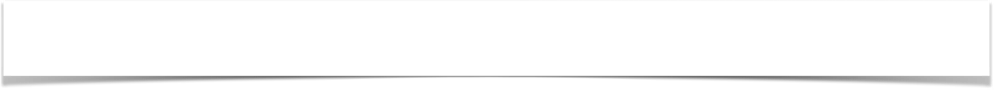 Traveling TROUGH A Dangerous World …
The world is God’s enemy and ours (Jas. 4:4)
The world will mold us if NOT careful (Rom. 12:1-2)
The world can distract us (2 Tim. 2:4; Heb 12:1)
The world is defiled and can entangle us (2 Pet 2:20)
The world is passing away & the worldly eternally lost   (1 Jn. 2:15-17; 2 Thes 1:8,9
Here We Are But Straying FAITHFUL Pilgrims
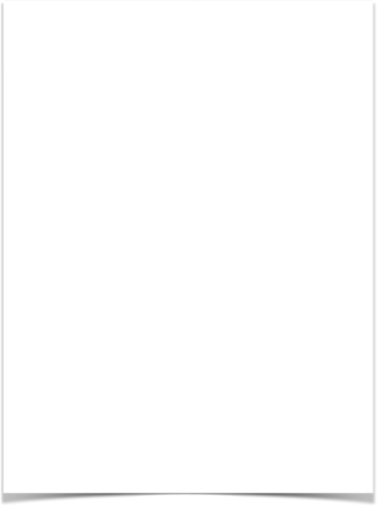 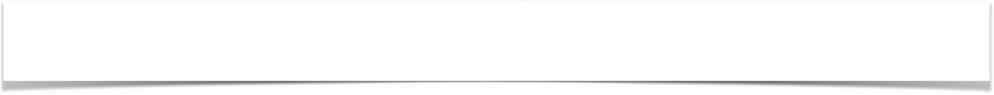 Traveling - Bearing A Cross …
Cross-bearing is a condition of discipleship (Mt. 10:38; 16:24)
Cross-bearing calls for daily sacrifice and self-denial (Lk. 9:23; Gal 6:2)
Cross-bearing is a personal matter (1 Cor. 9:25-27; Gal. 2:20; 6:14)
Cross-bearing comes before crown-bearing (Heb. 12:2)
Here We Are But Straying FAITHFUL Pilgrims
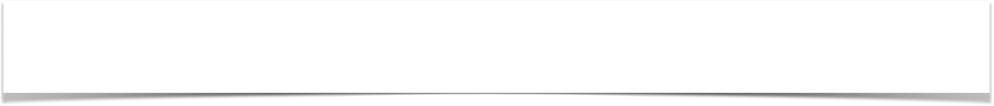 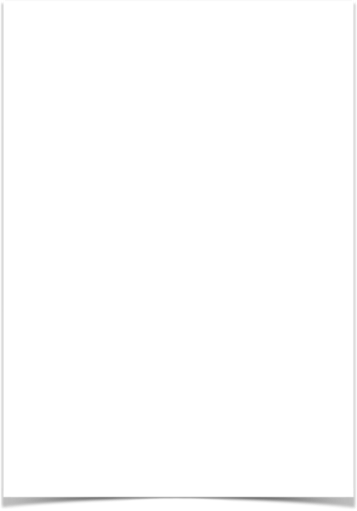 With The Map in Our Hand
God’s word contains the directions and instructions for our journey to guide us home (Pr 14:12; Jer. 10:23; Ps 119:19; 2 Tim 3:14-17)
God’s word provides the light for our journey through this dark world (Ps. 119:104-105;  Ep. 5:13; 2 Pt 1:19)
God’s word helps us avoid deceptions, pitfalls and dangers on our journey (Ps. 119:11; Pr 2:1-22; 2 Pt 3:14-18)
Here We Are But Straying FAITHFUL Pilgrims
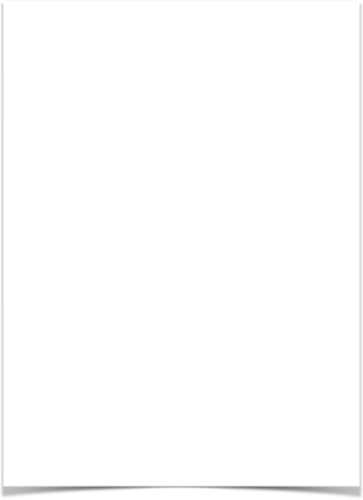 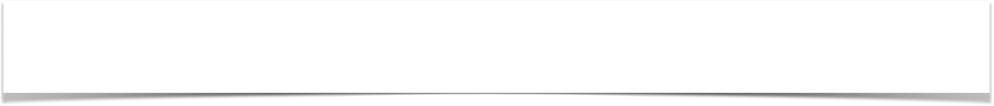 We Are NOT Traveling Alone
Faithful pilgrims of the past (Heb. 11:1-12:1; Rom. 4:12; Jam 5:10,11)
God is with us (Deut. 31:6, 8; Josh. 1:5; Is. 41:10; Heb. 13:5)
Jesus is by our side (Mt. 28:20; Heb. 4:16; 2 Ti. 4:17; Re. 22:21)
Godly brethren are by our side (Gal. 6:2; 1 Thess. 5:14; Heb. 12:12)
Here We Are But Straying FAITHFUL Pilgrims
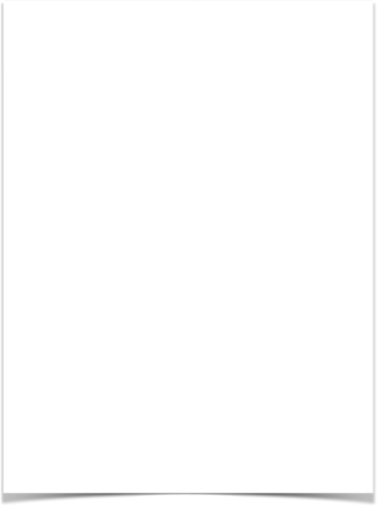 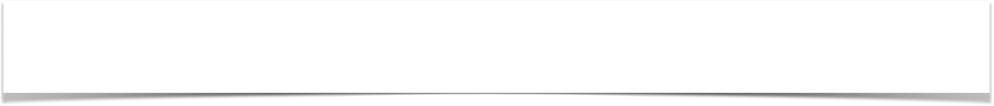 Fuel For Our Journey …
Reliant FAITH keeps us faithful (Rom 4:H eb 11:1-31;  Ja 2:14-26; 
Genuine LOVE keeps us committed (Mark 12:29-31; John 14:15,21, 23,24; 1 Pet. 1:22)
Fervent ZEAL keeps us serving (Rom. 12:11; Titus 2:14)
One HOPE gives us endurance (Ro. 5:4, 5; Eph. 4:4; 1 John 3:3;  Col. 1:5, 23;  He. 6:18)
Here We Are But Straying FAITHFUL Pilgrims
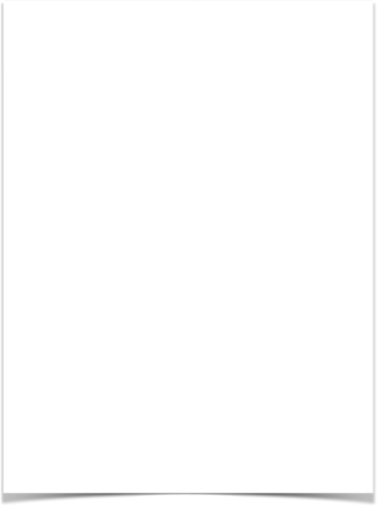 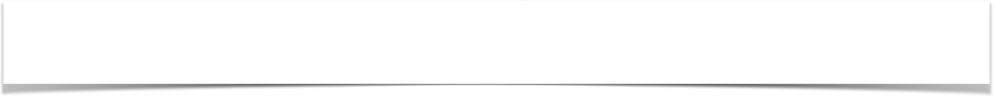 Destination Worth Effort & Cost!
If We Want To REACH Heaven …
We cannot look back (Lk. 9:62; Heb 10:32-39)
We must look to Jesus & follow Him (John 14:1-6; Heb. 12:1-2)
We must keep our focus on heaven (Mat. 5:19-24; Phil. 3:14-15; Col. 3:1-2; Heb. 11:10,16)
Here We Are But Straying FAITHFUL Pilgrims
We Are ALL On A Journey
There BUT TWO WAYS with ONLY TWO DESTINATIONS
Matthew 7:13–14 (NKJV)
13 “Enter by the narrow gate; for wide is the gate and broad is the way that leads to destruction, and there are many who go in by it. 14 Because narrow is the gate and difficult is the way which leads to life, and there are few who find it.
Here We Are But Straying FAITHFUL Pilgrims
What is at the END of The Road You Are CURRENTLY ON?
Matthew 7:13–14 (NKJV)
13 “Enter by the narrow gate; for wide is the gate and broad is the way that leads to destruction, and there are many who go in by it. 14 Because narrow is the gate and difficult is the way which leads to life, and there are few who find it.
Here We Are But Straying FAITHFUL Pilgrims
Hebrews 11:13; 1 Peter 2:11
YOU ARE FREE TO CHOOSE, BUT YOU ARE NOT FREE NOT TO CHOOSE!
1 Chronicles 29:10–15 (NKJV) 
10 Therefore David blessed the Lord before all the assembly; and David said: “Blessed are You, Lord God of Israel, our Father, forever and ever. 11 Yours, O Lord, is the greatness, The power and the glory, The victory and the majesty; For all that is in heaven and in earth is Yours; Yours is the kingdom, O Lord, And You are exalted as head over all. 12 Both riches and honor come from You, And You reign over all. In Your hand is power and might; In Your hand it is to make great And to give strength to all.
1 Chronicles 29:10–15 (NKJV) 
13 “Now therefore, our God, We thank You And praise Your glorious name. 14 But who am I, and who are my people, That we should be able to offer so willingly as this? For all things come from You, And of Your own we have given You. 15 For we are aliens and pilgrims before You, As were all our fathers; Our days on earth are as a shadow, And without hope.
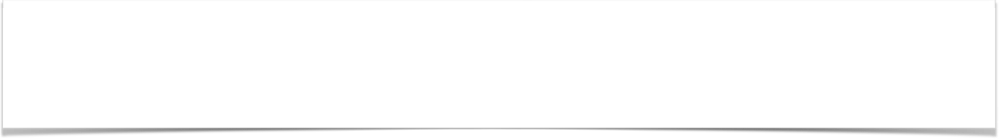 13 These all died in faith, not having received the promises, but having seen them afar off were assured of them, embraced them and confessed that they were strangers and pilgrims on the earth. — Hebrews 11:13–16 (NKJV)
Charts by Don McClain
Preached October 20, 2019
West 65th Street church of Christ, P.O. Box 190062, Little Rock AR 72219
501-568-1062
Prepared using Keynote
Email – donmcclain@sbcglobal.net  
More Keynote, PPT & Audio Sermons:
https://www.w65stchurchofchrist.com
Here We Are But Straying FAITHFUL Pilgrims
Hebrews 11:13; 1 Peter 2:11